WASH and Health…..
Go Hand in Hand
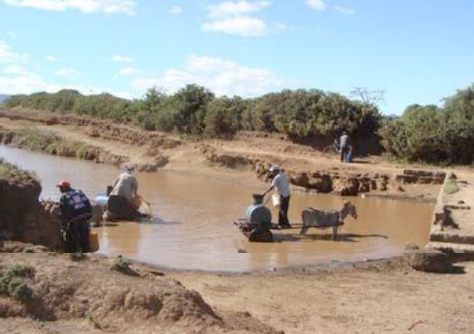 How WASH Contributes to 
Improved Health:
An In-Depth Look
March 5, 2024
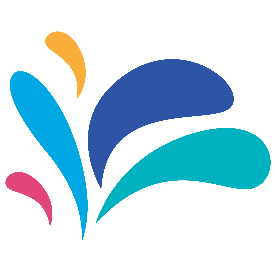 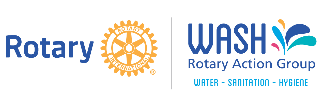 [Speaker Notes: Conditions such as this are common in too many countries in the developing world—little wonder the corona virus is taking such a toll]
WASH and Health Issues
Drinking unsafe water
Cleaning foods with unsafe water
Washing hands with unsafe water
Cleaning pans, bowls, utensils with unsafe water
Intestinal infections spread to others
Bacteria in hospitals, nursing/care homes, Clinics –
   spreads easily and fast
Imperfect hand hygiene
Sterilization of medical equipment
Waste water 
Waste management
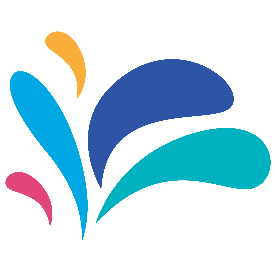 Effects of Unsafe Water and Poor Sanitation Systems
Each year, an estimated 1.7 to 2.2 million persons die from waterborne diseases - most of these deaths are due to diarrheal diseases
Approximately 5,000 children die every day from diarrhea acquired from unsafe drinking water  
Total burden of morbidity due to unsafe drinking water is estimated to be 1 billion episodes of gastroenteritis and other infections annually
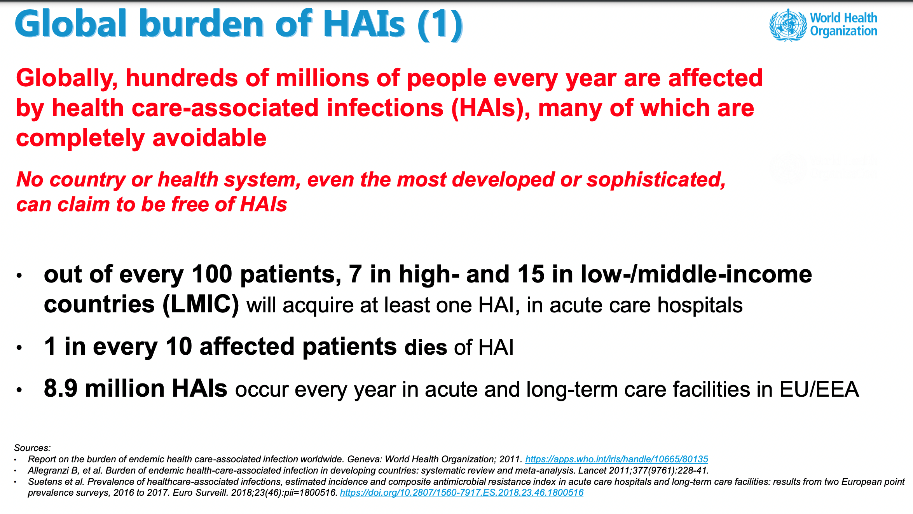 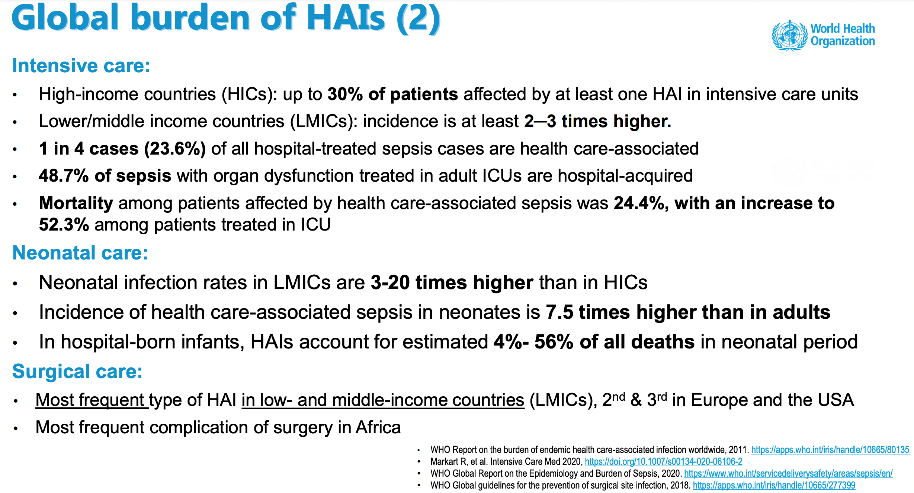 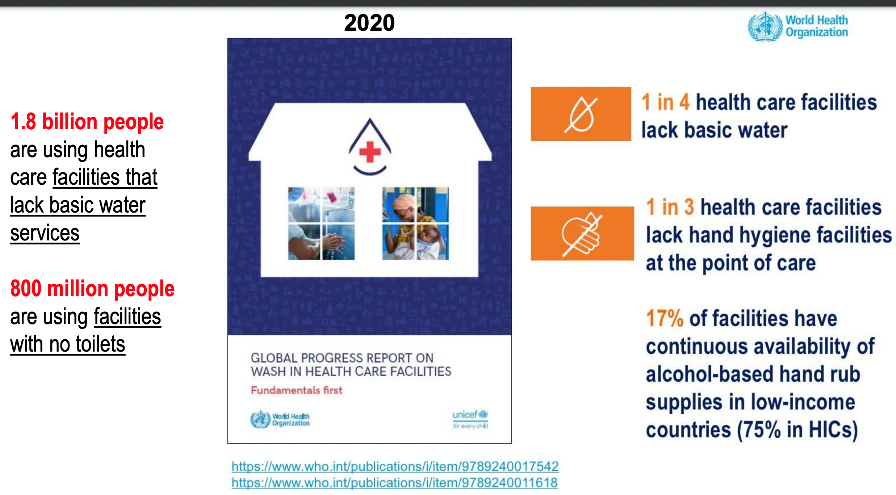 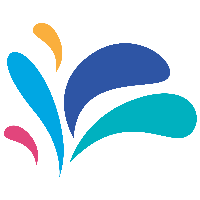 Successful WASH in HCF Requirements
Planning
Buy-In from all sectors within a HCF
Training
Monitoring
Measurement of Hand Hygiene Interventions and Health Outcomes
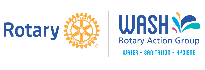 Three-Day Strategic Planning Session
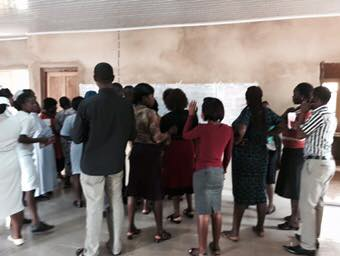 Strategic Planning with administrators,
physicians, nurses, laboratory technicians, 
nursing and lab students, finance,  
environmental services, social work
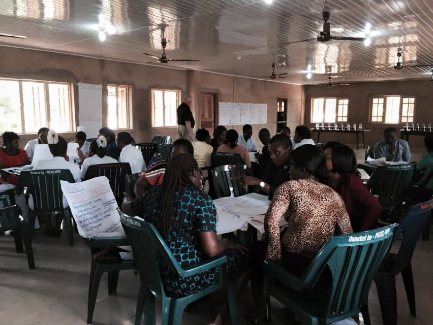 Participants from Bishop Shanahan, Adani,
Enugu Ezike, Nursing and Midwifery 
Programs, Laboratory, Finance, and 
Environmental Services
Prioritizing Using Dot Approach
Follow Up and Implementation Priorities
Discussions with each hospital and community residents
Prioritizing of strategic issues
Next Steps
Finalization of Strategic Plan 
Final report 
Implementation of Priorities with Leaders and Health Boards
Ongoing communication of developments with hospital boards, staff, and community and village leaders
NSUKKA DIOCESAN HEALTH SERVICES STRATEGIC PLAN:  
JULY 2015 – JUNE 2020
Strategic Initiatives & Outcomes
Goals
Mission
Increase voice and effectiveness on healthy living through outreach and education in church, community settings, hospitals, clinics, and schools
Partner with other providers and public and private organizations to develop and support medical education programs and coordinate public health and disease prevention messages
Community Health Education and Outreach
Provide the highest quality health services and healthy living information to increase the health and well-being of the people of Nsukka
Develop and support services to meet the needs of the community
Implement performance based programs to provide highest quality healthcare services
Go To Resource for Healthcare Services
Prioritize staff needs and develop plan to secure necessary equipment and supplies to effectively and efficiently serve patients
Develop a building design plan to address patient and staff needs in the hospital with short-term priority given to maternal care
Develop and implement plan for clean water, water distribution, and contaminated waste water disposal for hospitals
Organizational Infrastructure Support
Vision
Create and sustain the highest quality physical, mental, spiritual, and social well-being services and support for all residents served by the Nsukka Diocesan Health Services
Staffing Support
Develop a comprehensive plan to achieve a supportive wage and salary plan for clinical and non-clinical staff
Provide staff with on-line and local educational programming resources to increase and maintain professional clinical knowledge
Engage and support staff in ongoing multi-hospital discussions within clinical service areas on a monthly or quarterly basis
Governance and Financial Resources
Recruit local and national health experts to serve on the Nsukka Diocese Healthcare Commission
Provide board members with performance expectations and orientation
Develop and Implement a plan to ensure proper payment for services delivered to patients, including public and private support
Develop a collaborative organizational approach with other religious-based health providers for government support and payment for patients and communities serving poverty and extreme poverty communities
Develop an approach for qualified insurers to provide health insurance plans to Nsukka Diocesan residents for usage within the Diocesan Health System
Strategic Plan Report – 20 plus pages
Sanitation, Hygiene and Sanitary  Protocols 
Not Natural if you don’t have WASH at home or school
[Speaker Notes: Dirty, unclean surfaces and conditions give rise to widespread infection. Spread of pandemics and disease, maternal and child mortality]
The COVID-19 Action Plan
In May 2020, the World Health Assembly called for:
“All member states to support access to safe water, sanitation and hygiene, giving attention to the promotion of personal hygienic measures in all settings particularly in health facilities.”
And by 2030, every HCF to:
Have safe drinking water for staff, caregivers, patients 
Provide safe sanitation for all
Encourage and facilitate frequent hand hygiene
Implement regular cleaning and disinfecting 
Manage excreta, feces and urine safely
Safely manage health care waste 

This is an opportunity for Rotarians everywhere
[Speaker Notes: Sufficient drinking water]
“Wisdom is knowing the right thing to do.
Integrity is doing it.”
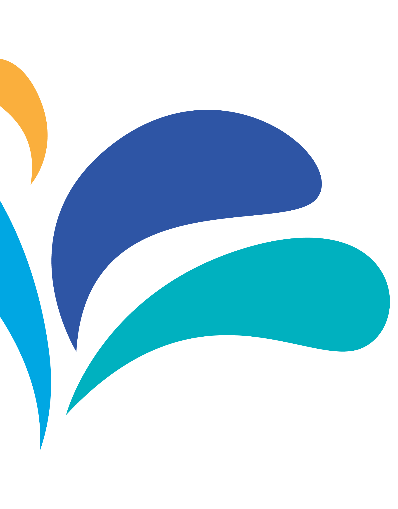 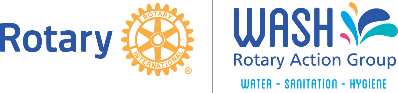